RPOC Committee Report to the Faculty Senate
February 28, 2024
Committee Members
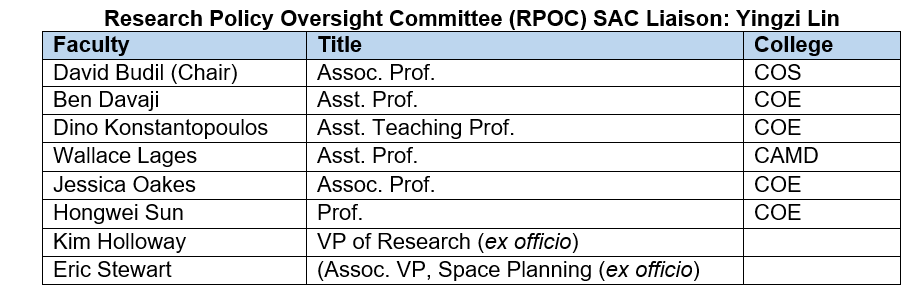 Charges to the Committee
Charge 1
Assess how lab and other spaces and resources (including virtual resources) are being shared and document any problems that may arise.
Charge 2
Follow up the RPOC's charges regarding stock rooms by contacting the Associate Deans of Administration and Finance in the Colleges of Science (COS), Engineering (COE), and Health Sciences (Bouvé).
Charge 3
Coordinate with the Associate Deans of Research in the Colleges, the Shared Resource Facility Oversight Committee (SRFOC) and the Vice Provost for Research to develop a plan to implement centralized listing of available shared research tools on campus.
Charge 1 Background
RPOC 21-22 produced Shared Spaces Charter, approved by Senate, but not by Board
Charter was distributed to relevant College space planners, but has not been implemented by the Colleges (COE has a formal research space policy that addresses shared spaces)
RPOC 22-23 recommended continued monitoring of shared space and increasing awareness of the Charter
Faculty Survey Results
How comfortable are you with working in a shared space? Net positive: 72% responding 3 
How much has working in a shared space promoted collaboration with your colleagues? Net negative: 82% responding 3 
How well did the shared space match your expectations for moving into it?Relatively balanced 36% responding <3, 28% responding > 3.
How well was the planning of the shared space carried out?Relatively balanced: 37% responding <3, 30% responding >3.
Additional comments from researchers
Benefits
Drawbacks
51%: “none”
Better collaborative/social atmosphere
Accommodates hybrid work schedule
Addresses campus office shortage
39%: Loss of personal/lab space
Noise/traffic distractions
Security/safety concerns
Ad hoc interviews: growing pains
Need better distribution of the “rules” for occupying new spaces to the occupants
Flexibility is easier in shared spaces but still requires cooperation of occupants
Some students/investigators refrain from spontaneous conversations to avoid disturbing others
More support needed for private and confidential meetings
Reduced sense of community when rules hinder displays that maintain group identity
Distractions from foot traffic, equipment, and noise reduce ability to concentrate
Recommendation
RPOC should reevaluate the Shared Spaces Charter
Consider separate charters for shared research vs. office space
Address scheduling 
Increase focus on flexibility and scheduling of shared spaces
Collaborate with campus space planners in the Colleges and Provost’s Office
RPOC should continue monitoring shared space use and increase general awareness of the Charter



No Senate resolution is proposed.
Charge 2 findings
COS and COE have not received any specific  faculty requests for stockrooms (COE conducted a Research Barriers Survey in 2021 that received one response suggesting shared chemical & other common stockrooms near Kostas, ISEC, and EXP)
The Colleges require a compelling use case to justify the expense of housing, stocking and staffing a stockroom
COS has focused on streamlining local delivery to improve faculty access to needed materials
Specialized stocks are currently available in some “core” (shared research) facilities.

No Senate resolution is proposed.
Charge 3 Findings
RPOC met with Erin Hale (Director of Research Development & Operations in Provost Research office) who has assembled an initial list of designated Shared Research Facilities (“cores”) at NU
There is a need for a more comprehensive list of research tools on our various campuses that can be shared